ТЕМА: Экспериментальная деятельность как средство развития познавательной активности у детей с нарушением зрения
Выполнила: 
учитель-дефектолог Е.В. Медведева
Развивать познавательную деятельность у детей нужно для активизации у них любознательности, пытливости и повышения интереса ко всему. Познавательная деятельность направлена на получение новых знаний, их усвоение, овладение необходимыми умениями и навыками, появление навыка воспроизводить и применять полученные знания.
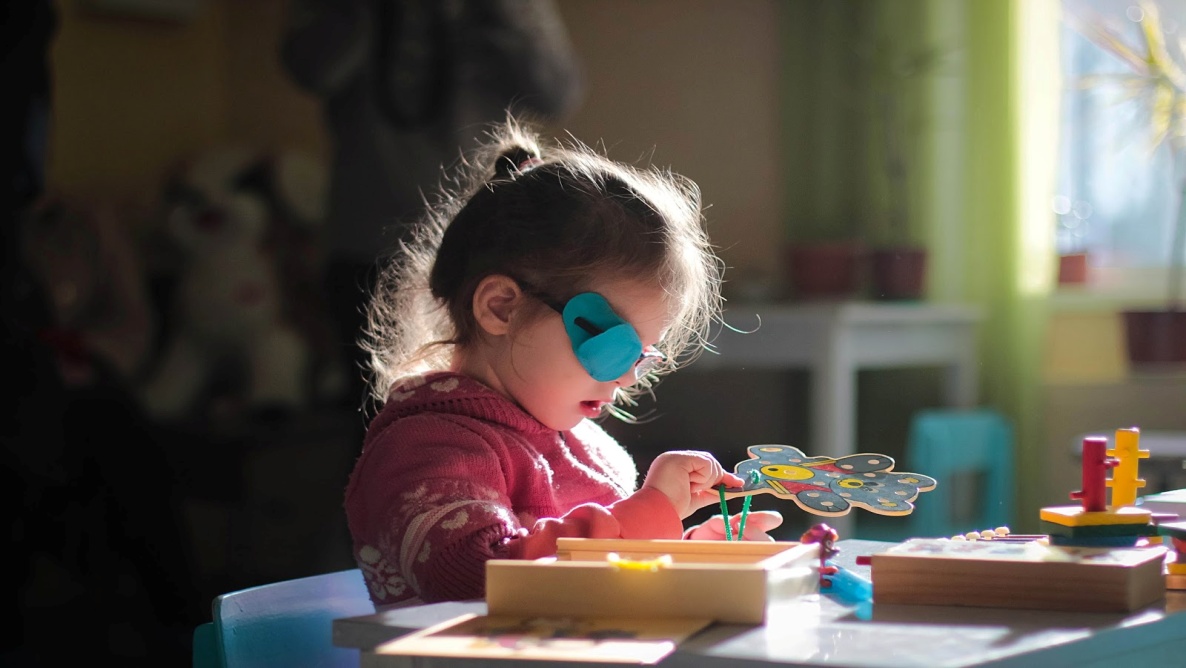 Среди приёмов и методов организации опытно-экспериментальной деятельности выделим актуальные:
1)  Проблемно-поисковый метод.
В нем создаётся проблемная ситуация, в которой детям предстоит определить требующих решения вопрос. Через оживлённую дискуссию с педагогом у детей возникает мотивация к активному экспериментированию и стремление получить результат.

2)  Наблюдения за объектом .
Исследования, проводимые во время прогулок, погружают ребят в мир природы со всем разнообразием зрительных образов, красок, звуков и запахов.
3)  Опыты и эксперименты.
Ставя элементарные опыты над предметами (уронить на пол, попытаться разломить, извлечь звук и проч.), малыши приобретают сведения об их свойствах. Дошкольники с удовольствием участвуют в проведении экспериментов, углубляя свои знания: ставят опыты с водой в жидком и твёрдом состоянии, с песком, камнями, глиной, растениями.
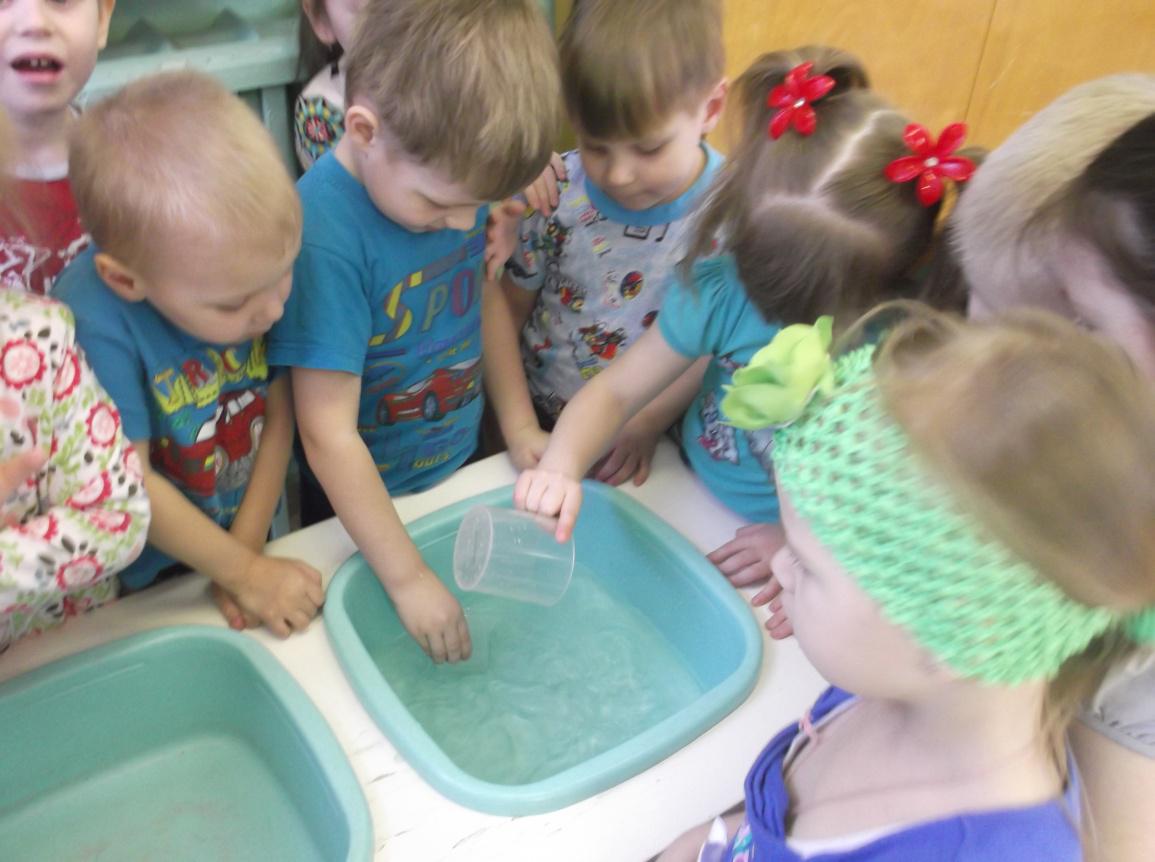 Виды экспериментальной деятельности